1
LE RESPONSABLE PRODUIT : SON RÔLE DANS LE PROJET AGILE
2
Vision du produit et product backlog
La première étape consiste à formaliser la vision du produit (logiciel) que l’on souhaite réaliser. Cette vision décrit les principaux objectifs, jalons, utilisateurs visés. Elle contribuera à guider et fédérer les acteurs du projet.
3
La suite consiste à établir la liste des exigences fonctionnelles et non fonctionnelles du produit. Chaque exigence est ensuite estimée par l’équipe de développement avec la technique de Planning Poker. A la lueur des estimations, la liste ainsi complétée est ordonnancée. Les exigences seront converties en fonctionnalités utilisables selon cet ordonnancement. Le principe étant de convertir en premier les exigences qui apportent le plus de valeur ajoutée au commanditaire. Il s’agit donc de faire remonter les exigences fonctionnelles de la plus haute valeur ajoutée en haut de la liste.
4
Cette liste est appelée le Product Backlog. Le Product Backlog servira à piloter l’équipe de développement et pourra évoluer tout au long du projet. Le changement est non seulement autorisé mais encouragé afin de pouvoir éliminer les idées de départ qui s’avéreront mauvaises et de prendre en compte les nouvelles idées qui arriveront en cours de route. Cette activité de construction du Product Backlog est collaborative, elle implique le Product Owner et l’équipe de développement.
5
ET DANS LE CAS D'UN APPEL D'OFFRE ?
Vous répondez à un appel d’offre pour la réalisation du logiciel de votre client ? 
Vous ne pouvez pas construire le Product Backlog avec lui ? Dans ce cas, vous pouvez partir du cahier des charges, extraire de ce dernier les exigences, les estimer (idéalement avec 3 membres de l’Equipe de Développement pressentie) et initialiser ainsi le Product Backlog. 
Vous pouvez également aller plus loin en proposant un premier ordonnancement.
6
Pondérer chaque exigence d’une valeur ajoutée n’est pas toujours évident pour une équipe métier novice. 
Différentes techniques s’offrent à vous. 
Le fameux Planning Poker peut s’avérer utile pour déterminer collectivement les pondérations en « points » de valeur ajoutée. 
On peut également utiliser des échelles de valeur plus ou moins fine (exemple : « faible », « moyenne », « haute » ou encore les tailles de tee-shirt : XS, S, M, L, XL, XXL).
7
Démarrage
Vous pouvez commencer par déterminer ensemble (équipe de développement et product owner) la durée des itérations ou Sprints (4 semaines maximum). 
Cette durée devra être la même pour l’ensemble des sprints afin de maintenir un rythme régulier propice aux automatismes et pouvoir construire des indicateurs de pilotage fiables.
8
Un projet démarre généralement par ce qu’on appelle souvent le « sprint 0 » dédié aux travaux préparatoires du projet (ex : construction du product backlog et de la vision du produit, préparation des environnements, mise en place de l’intégration continue, définition de l’architecture générale du projet, initiation des acteurs à Scrum, etc.). Exceptionnellement, la durée de ce « sprint 0 » N’EST PAS défini . 
Mais inutile de le faire durer trop longtemps, souvenez vous …..
l’idée est de se lancer sans élaborer au préalable un plan et une architecture millimétrés qui risqueraient de nous enfermer, de nous frustrer, voire de nous coûter cher à courts et longs termes. L’architecture doit être souple et émerger au fil des sprints.
9
Construisez votre « User Story Map »Cartographie d’histoire
[Speaker Notes: JEFF PATTON]
10
Les user stories tiennent leur essence de ce qui suit : Si nous arrivons, en tant que parties-prenantes dans le développement du produit ou de la fonctionnalité, à avoir une compréhension commune de ce que l’utilisateur fera, quand il utilisera notre produit, nous serons capables de faire notre travail de livraison de ce produit de façon efficace et efficiente”.
11
Qu’est ce que nous pouvons dégager de l’hypothèse qu’on vient de citer :

l’objectif principal des user stories est d’avoir une compréhension commune de l’utilisation de la fonctionnalité.

l’exercice d’utiliser les user stories consiste à imaginer l’interaction de l’utilisateur avec le produit.
12
3.  les user stories servent à avoir une compréhension commune entre plusieurs parties prenantes dans l’entreprise et non uniquement l’équipe de développement (contrairement à ce que nous sommes peut être habitués d’entendre : les user stories servent à la livraison. Oui, entre autres, ils servent à la livraison, mais pas uniquement à la livraison).
4.  la compréhension commune des user stories à plusieurs niveau nécessite au Product Owner de gérer les niveaux de détail en s’assurant de garder la propriété essentielle du Telling (récit). 
Ceci est un, sinon le plus gros défi.
13
CARTOGRAPHIE D’HISTOIRE ….
14
Afin de pouvoir se retrouver facilement dans l’histoire, et afin d’avoir des niveaux différents de détail du récit, l’alternative  est de représenter le backlog de produit en une carte (Map).
15
La Carte
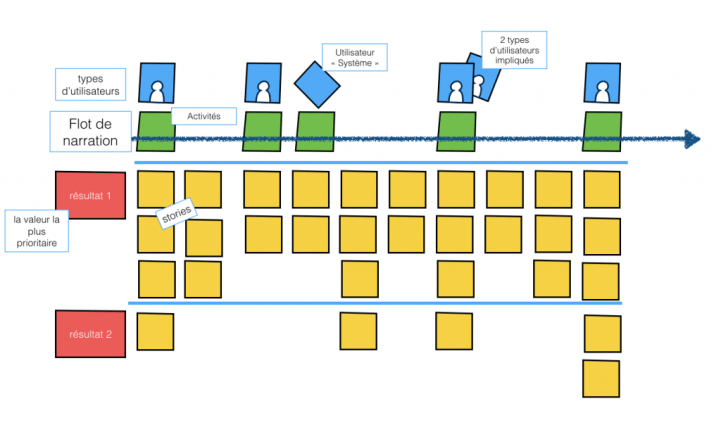 [Speaker Notes: Quand on regarde la Carte, en lisant les activités (postits verts) de gauche à droite, on est capable de raconter l’histoire de l’utilisateur qui va utiliser notre produit ou fonctionnalité (Flot de narration).]
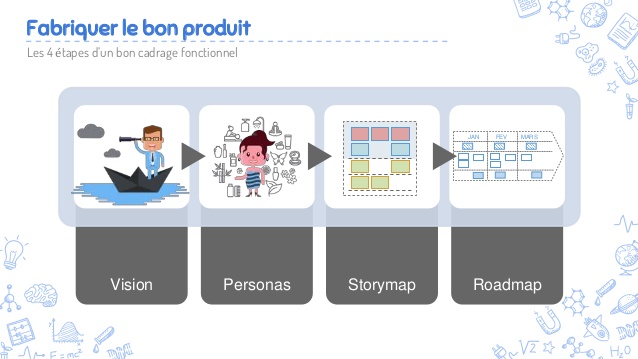 16
17
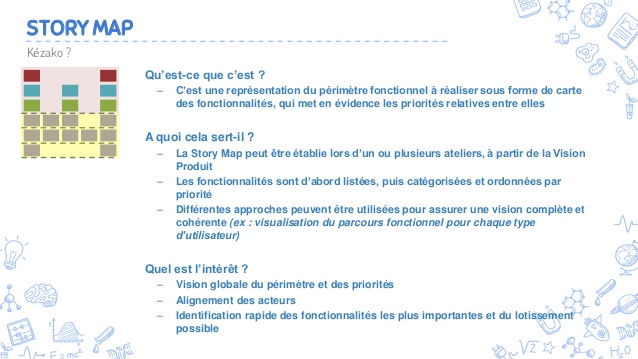 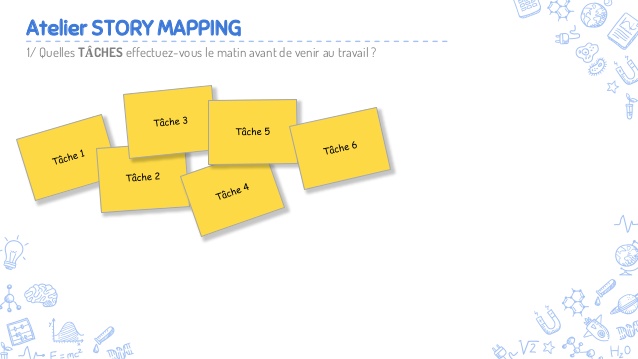 18
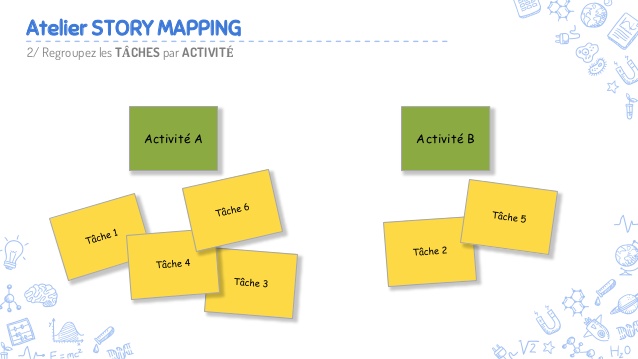 19
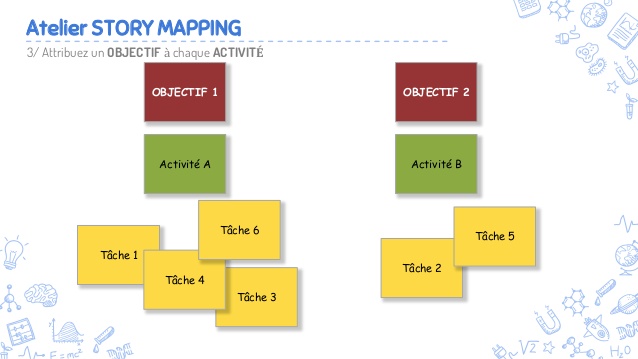 20
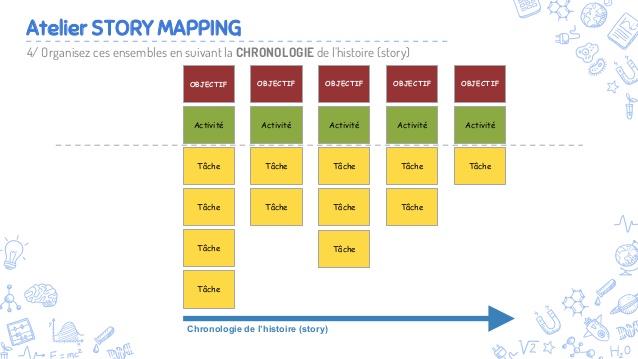 21
22
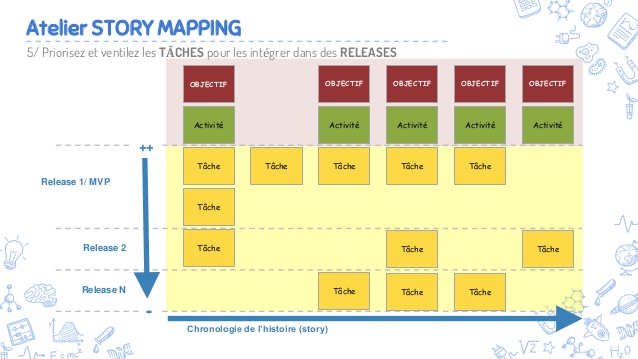 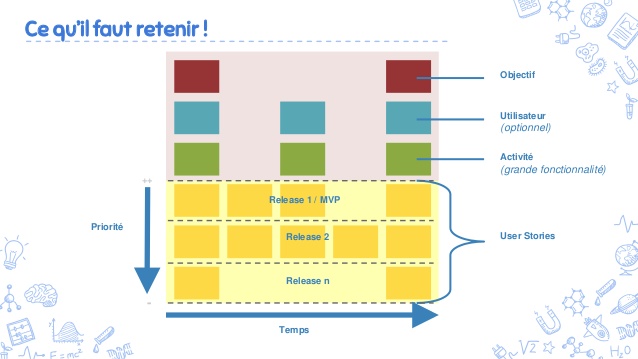 23
24
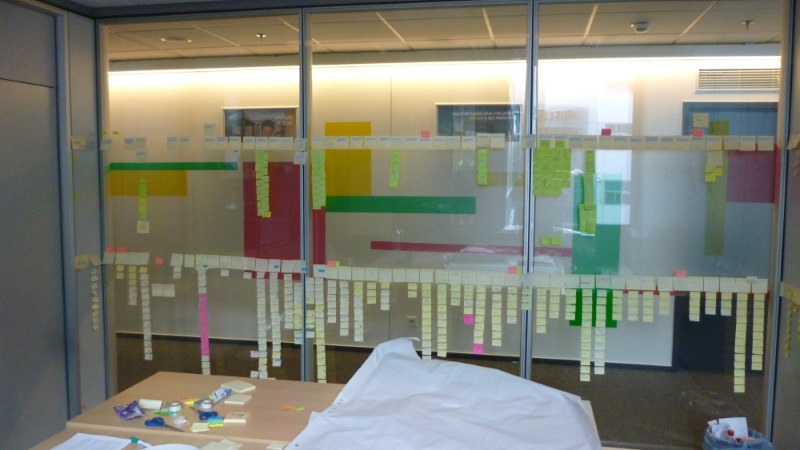 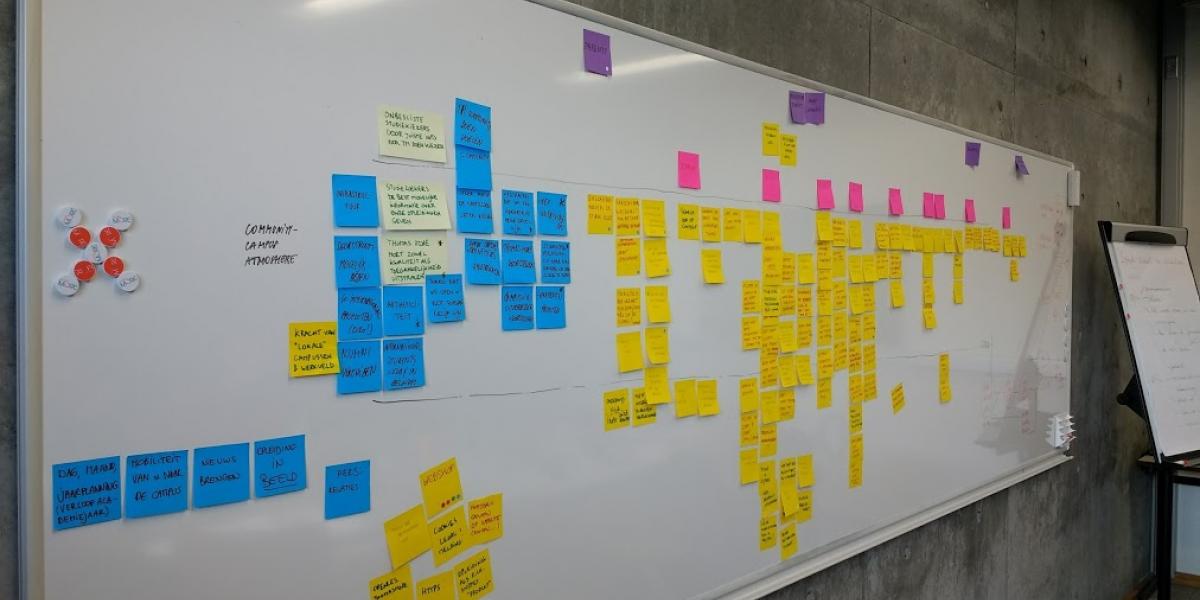 CELA PEUT PRENDRE DE LA PLACE …..
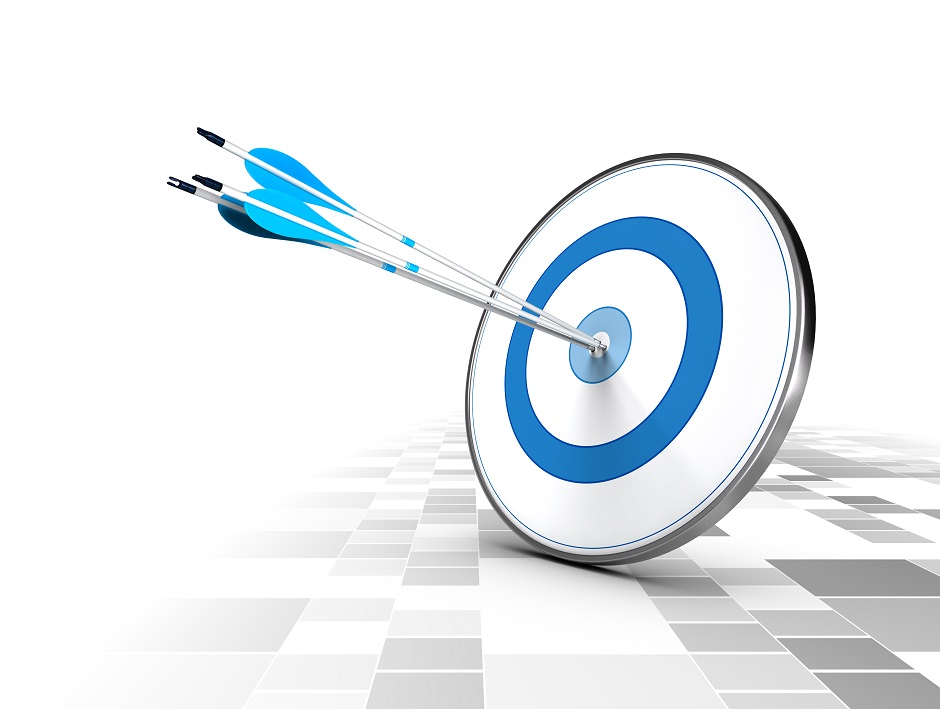 25
26
IMPACT MAPPING
Les cartes d'impact peuvent vous aider à réaliser des projets qui atteignent des objectifs plutôt que de simplement livrer des fonctionnalités . 
L'impact mapping est une technique de planification stratégique qui permet aux entreprises de ne pas s'égarer durant les phases de développement logiciel ou de livraison de projets, en identifiant clairement les hypothèses, en aidant les équipes à aligner leurs activités avec les objectifs métiers principaux, et en facilitant les décisions stratégiques.
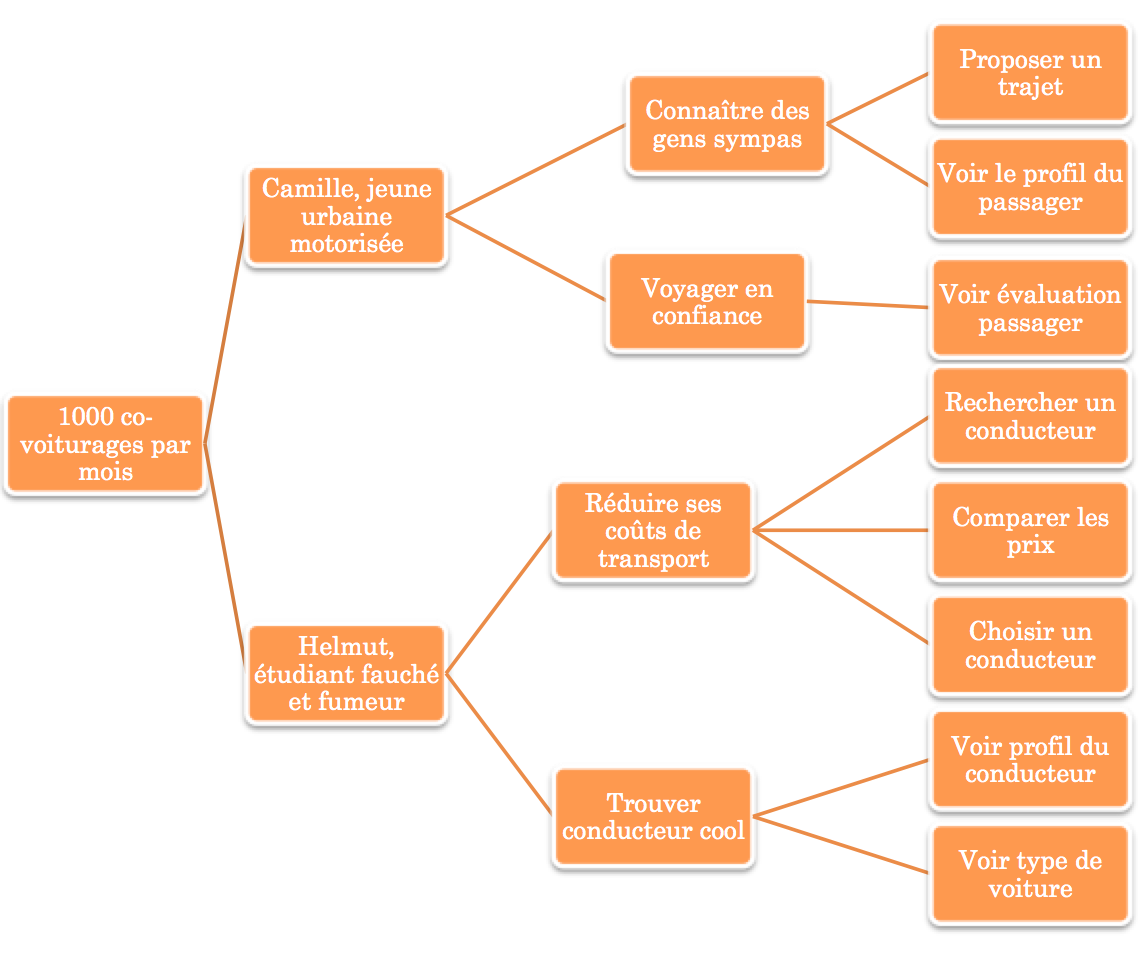 27
28
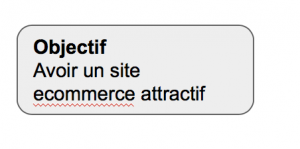 Qui ? Nous allons à présent définir les personnes concernées par l’objectif que nous avons défini.
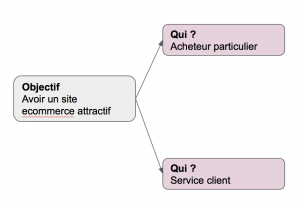 29
Comment ? Nous allons maintenant définir les méthodes pour arriver à l’objectif pour chacun de nos utilisateurs.
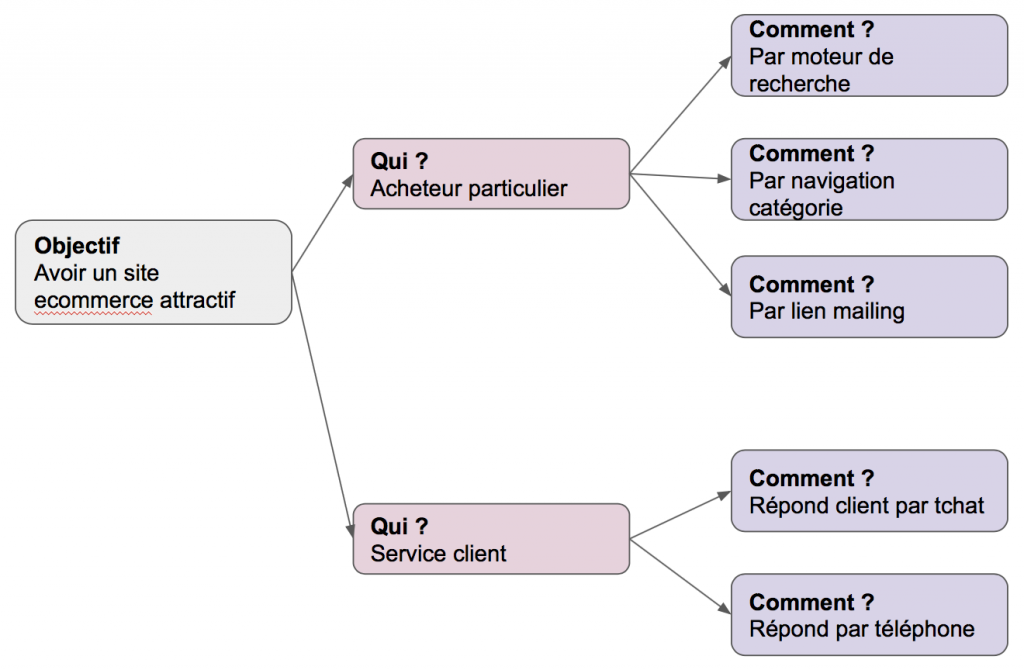 30
Quoi ? Pour faire simple, la dernière étape consiste à proposer des solutions pour chaque “comment ?” que nous avons défini plus haut.
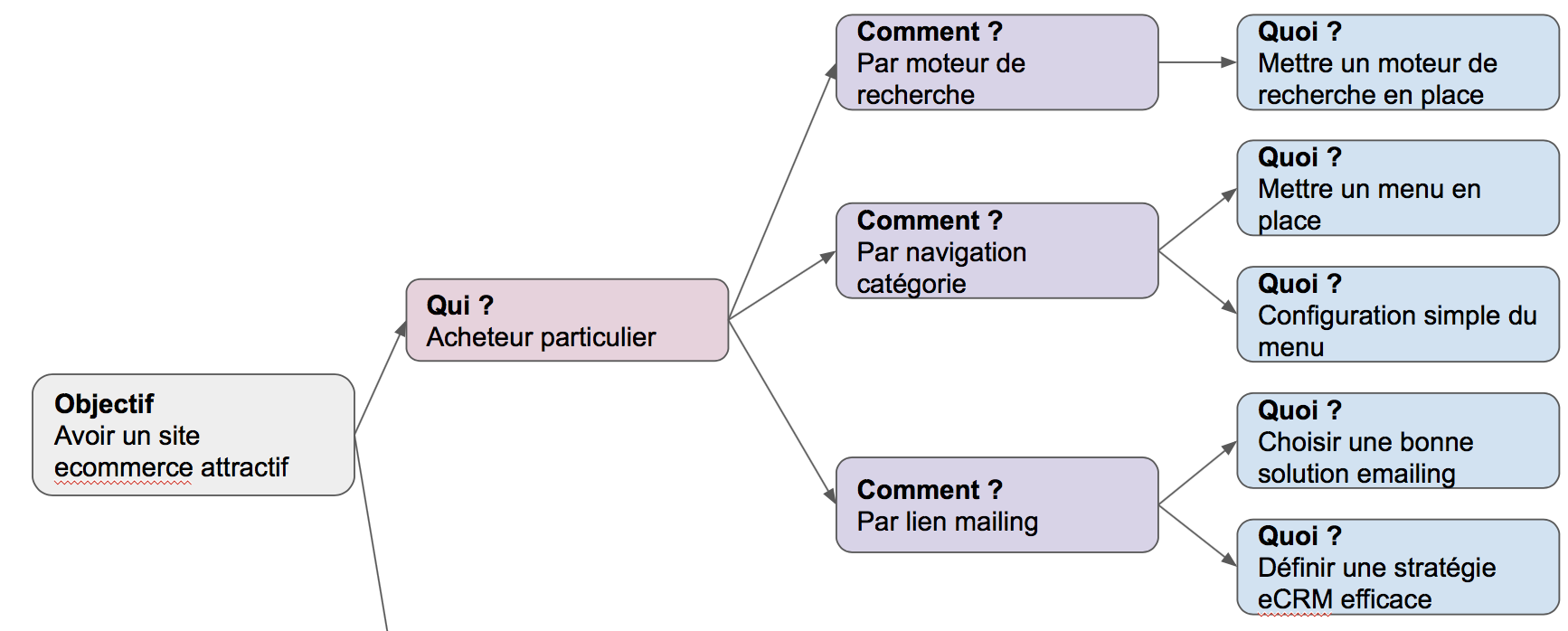 31
TDD et ATDD
Le pilotage par les tests TDD (Test Driven Development) et les tests d’acceptation ATDD (Acceptance test Driven Development) sont parfaitement applicables aux méthodes agiles.
32
Test Driven Development
Cette technique de développement est basée avant tout sur les tests. Chaque développeur doit écrire des tests propres à une fonctionnalité avant de la développer.
Le cycle suivi par le TDD est le suivant :
Ecrire un premier test
S’assurer que ce test échoue tant que le code n’est pas développé
Ecrire le code qui va permettre de faire passer le test
Vérifier que le test est réussi
Améliorer le code par du re-factoring en veillant que la fonctionnalité reste opérationnelle
33
TDD
Les tests TDD sont des tests unitaires. Ils sont donc écrits sous forme de code, ce qui permet de les automatiser.
L’usage de TDD permet au développeur d’améliorer sa productivité. En effet, il n’a à se préoccuper que de l’écriture du code permettant de passer le test et évitera le codage de fonctions inutiles qui alourdiraient l’ensemble de l’application.
Cette technique de développement est à privilégier car elle permet à l’équipe de livrer un incrément de qualité, en respectant le principe suivant du manifeste agile : « Concevoir simple ».
34
Acceptance Test Driven DevelopmentATDD
Cette technique de développement consiste à élaborer des tests fonctionnels avec du code.
En pratique, on va écrire des fonctions qui vont suivre le formalisme des tests d’acceptation.
Ces tests ne sont donc pas des actions à réaliser en fin de développement, mais doivent être considérés comme des tâches de développement à part entière.
35
Développements pilotés par les tests
Le développement piloté par les tests consiste à sensibiliser le développeur sur les tests en amont de ses développements. 
Concrètement, la User Story associée à une fonctionnalité à développer liste les tests qui permettrons de confirmer que cette fonctionnalité couvre effectivement le besoin. Cette approche limite les erreurs d’interprétation du besoin du développeur.
36
REFACTORING
37
Refactorer consiste à modifier un code source de façon à en améliorer la structure, sans que cela modifie son comportement fonctionnel.
Attention, refactorer n'est pas:
 réécrire du code
 corriger des bugs
 améliorer un aspect extérieurement visible du logiciel
38
les aspects objectifs de la qualité du code (longueur, duplication, couplage, cohésion, complexité cyclomatique) s'améliorent au fil du temps

 en lien avec la « propriété collective », la connaissance des décisions de conception est mieux partagée dans l'équipe

 des schémas de conception, ou des modules génériques, émergent et peuvent être réutilisés par la suite
39
Partage du code
le code est doté de tests unitaires et fonctionnels et tous ces tests passent

 le code ne fait apparaître aucune duplication

 le code fait apparaître séparément chaque responsabilité distincte

 le code contient le nombre minimum d'élément compatible avec les trois premiers critères
40
Coder et intégrer pour produire une livraison pour le client 

Tester pour rendre la livraison réellement fonctionnelle

Ecouter les besoins du client, ainsi que les changements qu'il veut apporter. 

Modéliser (faire du design) afin de réaliser l'architecture la plus simple possible(pour pouvoir la réutiliser)
41
Un modèle de responsabilité collective

 diminue les risques de blocage en cas d'absence d'un des développeurs

 favorise la transmission des connaissances techniques

 rend chacun des développeurs responsable de la qualité de l'ensemble

 favorise une conception du code dictée par des décisions techniques et non par la structure sociale de l'équipe
42
Les pratiques d’ingénierie
La dette technique
43
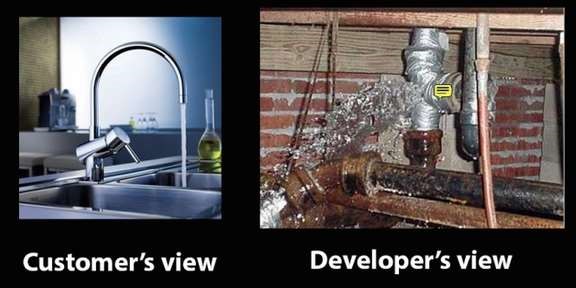 CONSISTE à
44
Réduire le temps de cycle moyen
Moins de perte de temps
Moins de perte de temps à maintenir des fonctions non utilisés
Augmentation de la vélocité
Augmenter la qualité
Moins de perte de temps sur les bogues
Plus grande satisfaction des clients 
Maintenir un temps de cycle stable
Augmenter la prévisibilité
Améliorer nos décisions d’affaires
Augmenter la fréquence de la rétroaction client
Augmenter la valeur livrée
45
Baisser les coûts d’opération
Augmenter la vélocité du développement
Motiver et recruter des développeurs
Accéder à de nouvelles opportunités d’affaires
Éviter de la dette technique
46
On cherche à:
	Augmenter notre vélocité : Quel est le temps perdu, et combien de fois allons nous dans ce code?
	Réduire un risque !!!!
47
Partage du code
le code est doté de tests unitaires et fonctionnels et tous ces tests passent

 le code ne fait apparaître aucune duplication

 le code fait apparaître séparément chaque responsabilité distincte

 le code contient le nombre minimum d'élément compatible avec les trois premiers critères
48
Coder et intégrer pour produire une livraison pour le client 

Tester pour rendre la livraison réellement fonctionnelle

Ecouter les besoins du client, ainsi que les changements qu'il veut apporter. 

Modéliser (faire du design) afin de réaliser l'architecture la plus simple possible(pour pouvoir la réutiliser)
49
Un modèle de responsabilité collective

 diminue les risques de blocage en cas d'absence d'un des développeurs

 favorise la transmission des connaissances techniques

 rend chacun des développeurs responsable de la qualité de l'ensemble

 favorise une conception du code dictée par des décisions techniques et non par la structure sociale de l'équipe
50
Remember the future
 Le jeu consiste à se projeter dans le futur, au moment où le produit est sorti. 
On imagine qu'on utilise le produit et chacun liste ce qui le rend satisfait dans le résultat obtenu, en considérant que c'est un succès.
51
Le bénéfice de cette technique vient, de la façon de présenter les choses : il est plus efficace de se poser la question Qu'est ce que notre produit a fait ?
Que celle Qu'est-ce que notre produit pourrait faire pour mieux comprendre ce que désirent les différentes partie-prenantes impliquées.
52
les critères d’acceptation?
Si le scénario utilisateur est l’élément qui nous permet de discuter d’un besoin, les critères d’acceptation sont le résultat de cette discussion. Ils servent à deux objectifs :
Rappeler à tous ce qui définit le besoin auquel il faut répondre;
Indiquer les validations à effectuer pour s’assurer que le besoin d’affaires est rempli.
Le Product Owner est responsable de s’assurer que tout travail prêt à débuter est décrit en termes de critères d’acceptation. 
C’est d’ailleurs grâce à eux et à la discussion qu’ils représentent que les équipes peuvent estimer l’effort de travail nécessaire pour remplir le besoin décrit.
53
Les critères d’acceptation peuvent prendre plusieurs formes. Ils peuvent être écrits comme des petits récits utilisateurs, ou prendre la forme d’exemples afin de faciliter l’automatisation de tests d’acceptation ou même être simplement une liste de points à vérifier. Toutes ces formes sont valides si :

Chaque critère d’acceptation peut clairement être défini comme « rempli ou pas ».
Chaque critère d’acceptation est testable.
Chaque critère d’acceptation ajoute une valeur au produit.
54
USER STORY, PERSONAS,SE RAPPELER LE FUTUR….
A VOUS DE REJOUER !!!!
55
TEST DE JOHARI 
OUVREZ LA FÊNETRE DE JOHARI
Objectifs :
renforcer l’estime de soi
contrôler son image
optimiser sa communication
développer son empathie
56
La fenêtre de Johari répond à ces questions :


Quelle image j’ai de moi ?
Quelle image je renvoie ?
Comment éclairer des zones d’ombre en moi ?
Comment suis-je perçu ?
Comment rapprocher ce que je souhaite exprimer de ce que j’exprime ?
Comment pensent les autres, que ressentent-ils ?

En bref, la fenêtre de Johari permet de mieux se connaitre et de maitriser notre image publique afin de gagner en cohérence.
Elle est aussi une excellente base de travail et de compréhension sur autrui (empathie).
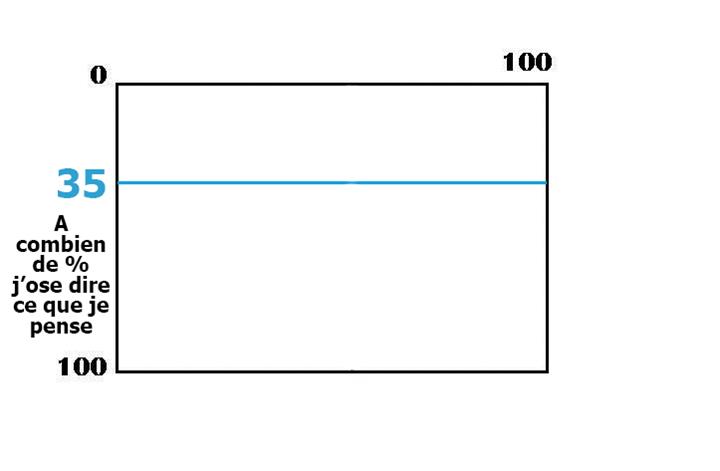 57
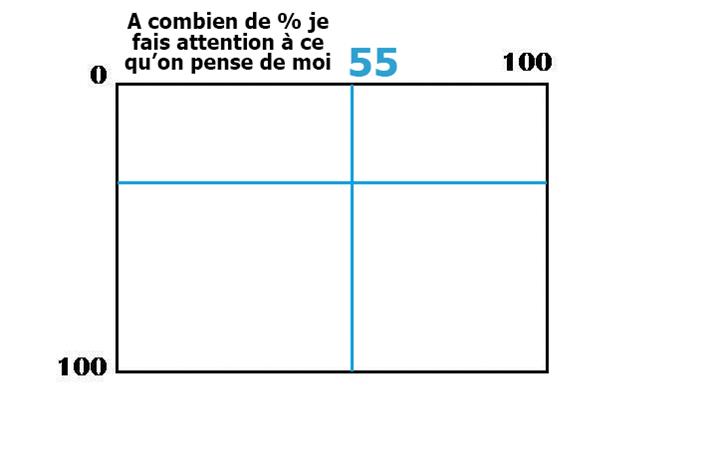 58
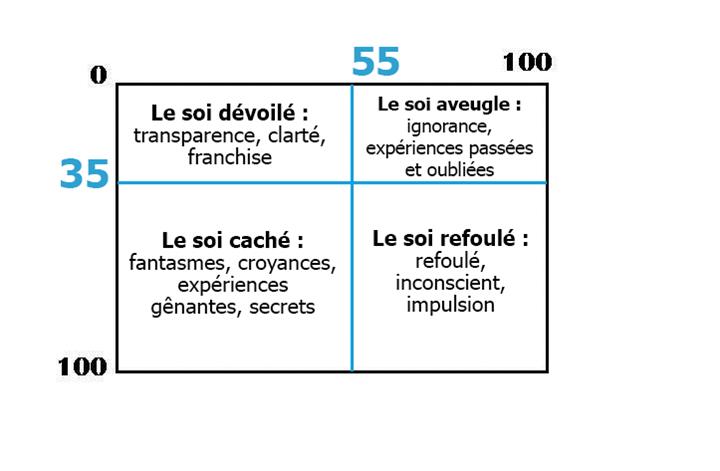 59
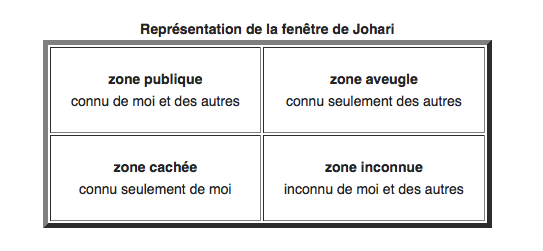 60
61
La zone publique : Connue de soi et des autres,  elle représente le soi public (Etat civil,  profession... Nous ne ressentons pas d'anxiété  lors de sa divulgation.)

La zone aveugle : Connue des autres et non de  soi (Timbre de voix, gestuelle, mauvaise  haleine)

La zone	cachée : Connue de soi et inconnu des  autres, nous ne voulons pas le partager, c'est  notre intimité (sentiments, motivations...).

La zone inconnue : Inconnue de soi et des  autres. Ce secteur n'a pas encore atteint notre  conscience.
62
Zone publique : ce sont les informations connues publiquement. Notre carrière, nos études, notre situation personnelle (marié ou pas). Elle représente la manière dont tout le monde nous voit.
 
Zone cachée : il s’agit de notre jardin secret. Ce sont les informations que nous ne jugeons pas nécessaires de transmettre à autrui ou que nous n’avons pas pensé à révéler. Il se peut par exemple que vous n’ayez jamais dit, par pudeur, que l’altruisme occupait une grande place dans votre vie et que vous consacriez vos week-ends à aider les plus démunis. La zone cachée est alimentée à la fois par une action consciente et par des réflexes inconscients.
 
Zone aveugle : cette zone est particulièrement intéressante. Elle représente l’image qu’ont les autres de nous mais que nous ne connaissons pas. Cette partie est essentiellement due à des actions inconscientes de notre part : communication non-verbale, lapsus, tics de langage…
 
Zone inconnue : nous avons tous du potentiel inexploité, des talents que nous n’avons pas encore exprimé mais aussi des désirs et des besoins que nous gardons enfouis en nous sans le savoir. Les informations contenues dans cette zone sont donc inconnues de nous et des autres.
63
Les avantages de la

La fenêtre de Johari permet de « changer de perspective » en nous dissociant de notre point de vue subjectif.
C’est comme si nous nous observions de l’extérieur.
Ainsi, notre jugement est moins affecté par nos émotions et nos décisions gagnent en pertinence.
 
La fenêtre de Johari comprend un travail individuel et un travail collectif.
Elle permet de rendre cohérentes notre communication et notre manière d’agir et d’être pour gagner en authenticité…ou, plus négativement, à manipuler l’opinion publique.
Je vous déconseille de prôner la partie mensonge. Si vous êtes obligé de mentir pour atteindre vos objectifs, vous vivrez dans l’illusion et l’expérience sera douloureuse au final.
Analytique  Réservé  Formel  Précis  Prudent  Réfléchi
Indépendant  Énergique  Rapide  Compétitif  Fonceur  Exigeant
Le langage des  couleurs et
Les styles de  comportements
Attentionné
Calme  Coopératif
Patient  Modeste
Fiable
Expansif  Enthousiaste  Sociable  Démonstratif  Communicatif  Dynamique
64
65
66
Chacun possède une couleur dominante, suivie d’une couleur secondaire, même si nous possédons tous un peu de chaque couleur. 
La couleur dominante définit notre comportement naturel, celui que nous avons face aux autres et dans la vie de tous les jours.
67
Vous voulez connaître votre couleur dominante ?
68
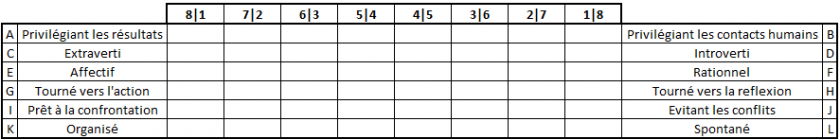 69
: Ex : si vous cochez la case (8 | 1) à la première alternative, vous attribuez 8 points à « privilégiant les résultats » (A) et 1 point à « privilégiant les contacts humains » (B).
Faites le total des points pour :
A + G + I = votre niveau de rougeB + C + L = votre niveau de jauneD + E + J = votre niveau de vertF + H + K = votre niveau de bleu
Votre plus haut chiffre est votre couleur dominante
70
Vif  Efficace  Directif  Fonceur  Décidé  Direct
71
72
Positif  Sociable  Loquace  Influent  Animé  Inspiré
73
Patient  Doux  Méthodique
Posé  À l’écoute  Tolérant  Stable
74
75
76
Précis  Rigoureux  Prudent  Structuré  Réfléchi  Objectif  Critique
77
Être bien préparé et précis
Formuler les choses par écrit
Lui laisser examiner les détails
Être direct et centré sur le sujet
Parler en terme d’objectifs et résultats
Être concis et sûr de vous
À FAIRE
Se montrer patient et prévenant
Adopter son rythme de travail
Solliciter son opinion et lui laisser
du temps pour répondre
Être amical et sociable
Être amusant et spontané
Être ouvert, souple et non trop formel
78
Se tenir physiquement trop près de lui
Banaliser des éléments importants
Changer ses habitudes sans préavis
Hésiter ou parler pour ne rien dire
Parler de vos sentiments personnels
Vouloir prendre sa place
À ÉVITER
Profiter de sa générosité
Lui imposer une décision rapide
Le surprendre à la dernière minute
L’ennuyer avec trop de détails
Lui imposer une routine
Lui demander de travailler seul
79
80
EXPRESSION ORALE
Bien communiquer à l’oral, c’est faire passer des messages à l’aide d’un langage choisi, en utilisant une voix bien placée, en jouant de ses émotions, en utilisant intelligemment son corps pour que son public, respecté et pris en compte, accepte le message émis et y adhère.
81
Notre monde dit « de la communication » est surtout un monde de l'information.
Un monde où l’information circule comme un objet qui passe de main en main, et qui est véhiculé grâce aux nouvelles technologies. Sous prétexte de faire circuler de l’information en envoyant pléthore de mail avec des « all users », certains pensent être des communicants …
82
COMMUNIQUER
Communiquer, c’est aller au-delà, c’est mettre en commun. C’est partager. La notion d’intérêt disparaît au profit de la notion du respect de l’autre. L’information est proposée par l’émetteur et reçue par le récepteur qui l’accepte (ou non). L’individu devient plus important que l’information .
83
Pour favoriser la communication
L’émetteur
doit adapter son langage à celui de son interlocuteur
doit s’assurer par un questionnement et une reformulation la bonne  compréhension du récepteur
doit avoir conscience de l’influence de son comportement non verbal

Le lieu
doit être adapté afin que les obstacles liés à l’environnement soient les plus  réduits possibles

 Le récepteur

doit faire preuve d’attention et poser des questions si besoin
doit reformuler le message pour s’assurer de sa bonne compréhension auprès  de l’émetteur.
84
ECOUTE ACTIVE
85
THE CHALLENGE MARSHMALLOW
PRÊT A RELEVER LE DEFIS ?????
86
TACTIQUE
STRATEGIE
87
La stratégie est la projection précoce d’une globalité dans le temps.

Le stratège définit un but global et anticipe un résultat.

La stratégie induit une part d’imprévus et de risques.

Elle se propose d’optimiser le rapport profit / risque en vue d’atteindre un objectif précis.

La stratégie intègre l’incertitude, le facteur chance et même les comportements irrationnels.
88
Le stratège n’envisage pas la défaite. Il se projette et s’adapte. 
La tactique est opérationnelle. C’est une expertise. 
Le tacticien calcule et manœuvre. 
Le stratège évalue et décide.
la stratégie et la vision
N’oubliez jamais ces deux aspects indispensables du métier du Product Owner :
il gère la stratégie et la vision du produit.
89
POURQUOI UN BON PRODUCT OWNER DOIT-IL SAVOIR FAIRE LA ROUE ?L’image de la roue vient du fait que le Product Owner doit savoir jongler entre « Stratégie » et « Tactique . Il doit évoluer entre l’équipe de développement et les parties prenantes qui travaillent sur le Produit.
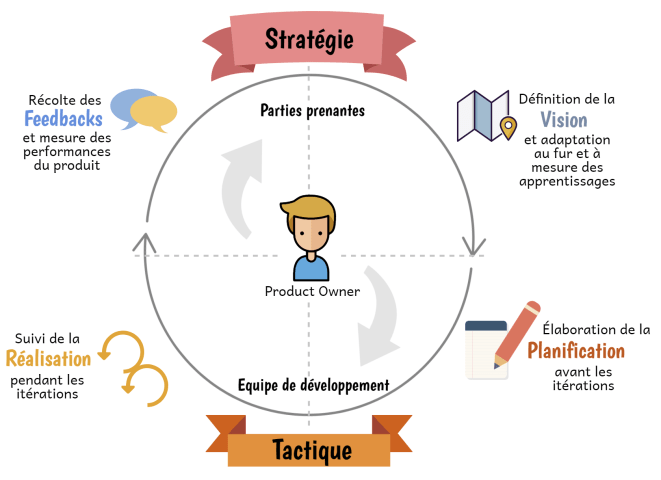 90
91
Product Owner
Le Product Owner est chargé de :
Construire le Product Backlog.
Ordonnancer ces dernières en fonction de leur importance métier.
Répondre aux questions de l’équipe de développement.
Valider/Rejeter une fonctionnalité « terminée ».
Prendre des décisions importantes en temps voulu.
92
VIDEO LE P.O EN BREF
93
94
12 principes des méthodes agiles
Satisfaire le client
Accepter le changement
Livrer fréquemment
Travailler quotidiennement avec les utilisateurs ou leur représentants
Créer un environnement qui soutienne l’équipe
Communiquer en face à face
Mesurer l’avancement sur un logiciel opérationnel
Avoir un rythme de développement soutenable
Porter une attention continue à l'excellence technique
Minimiser la quantité de travail inutile
Avoir une équipe auto-organisée pour faire émerger les solutions
Inspecter et s’adapter régulièrement
Frank CANATO
03/04/2018
95
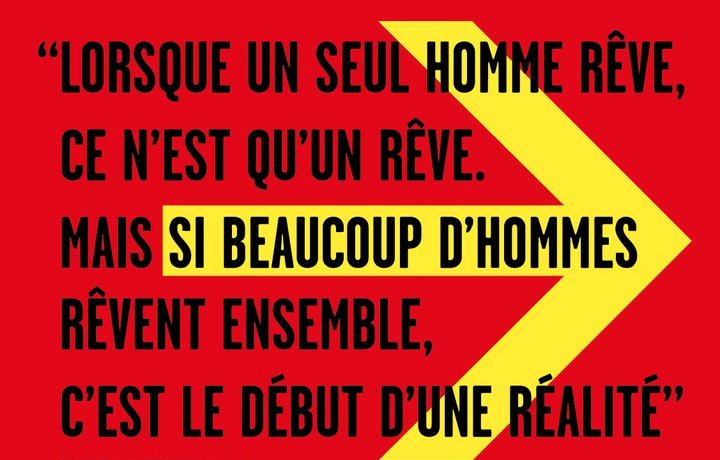